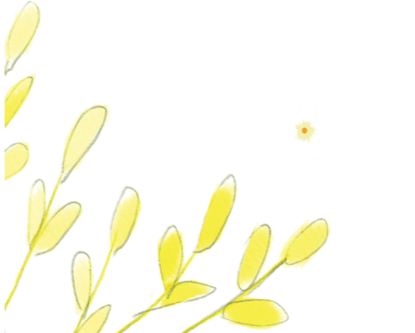 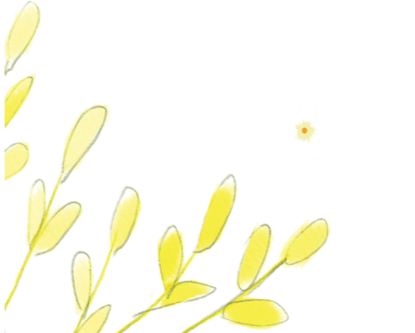 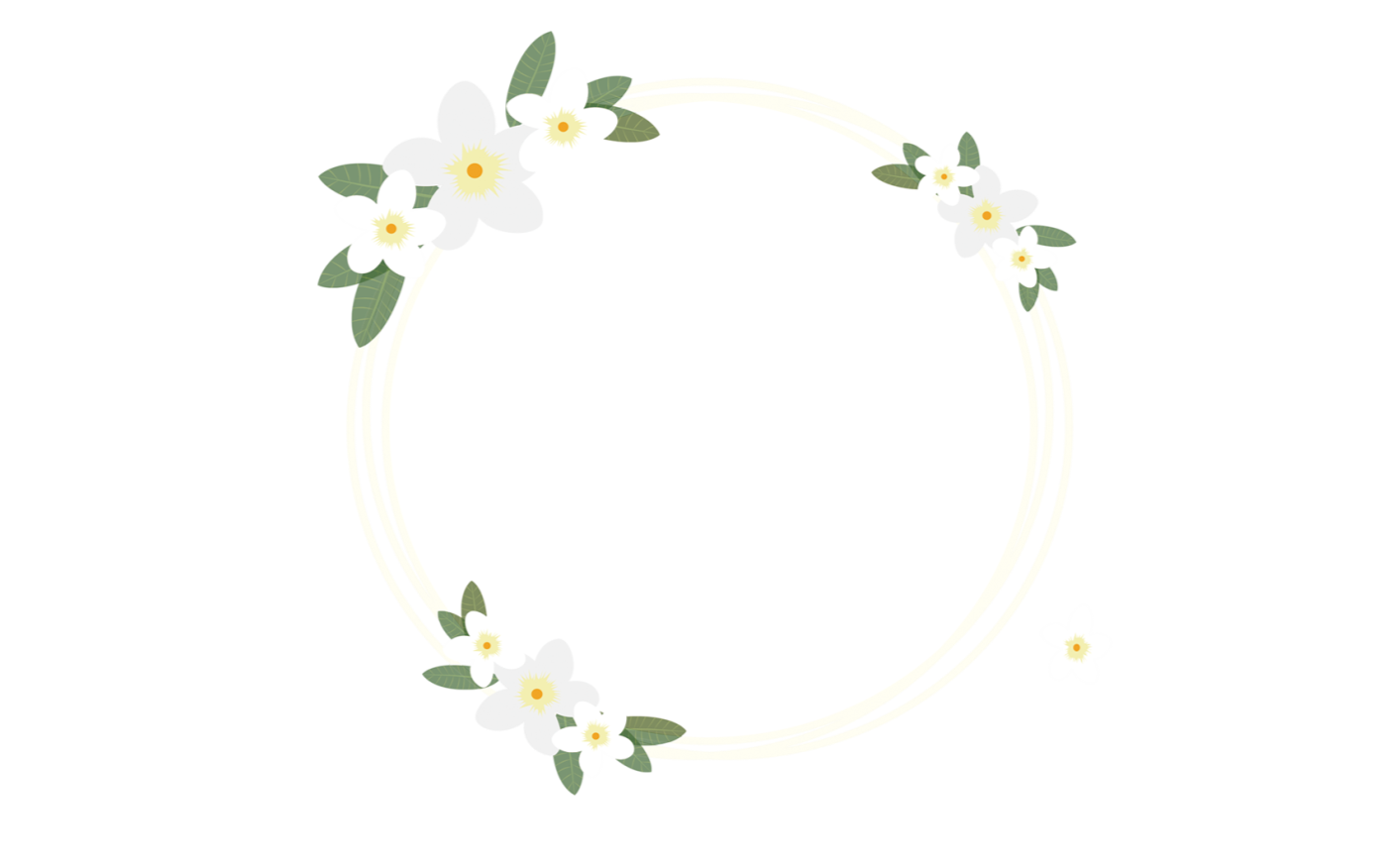 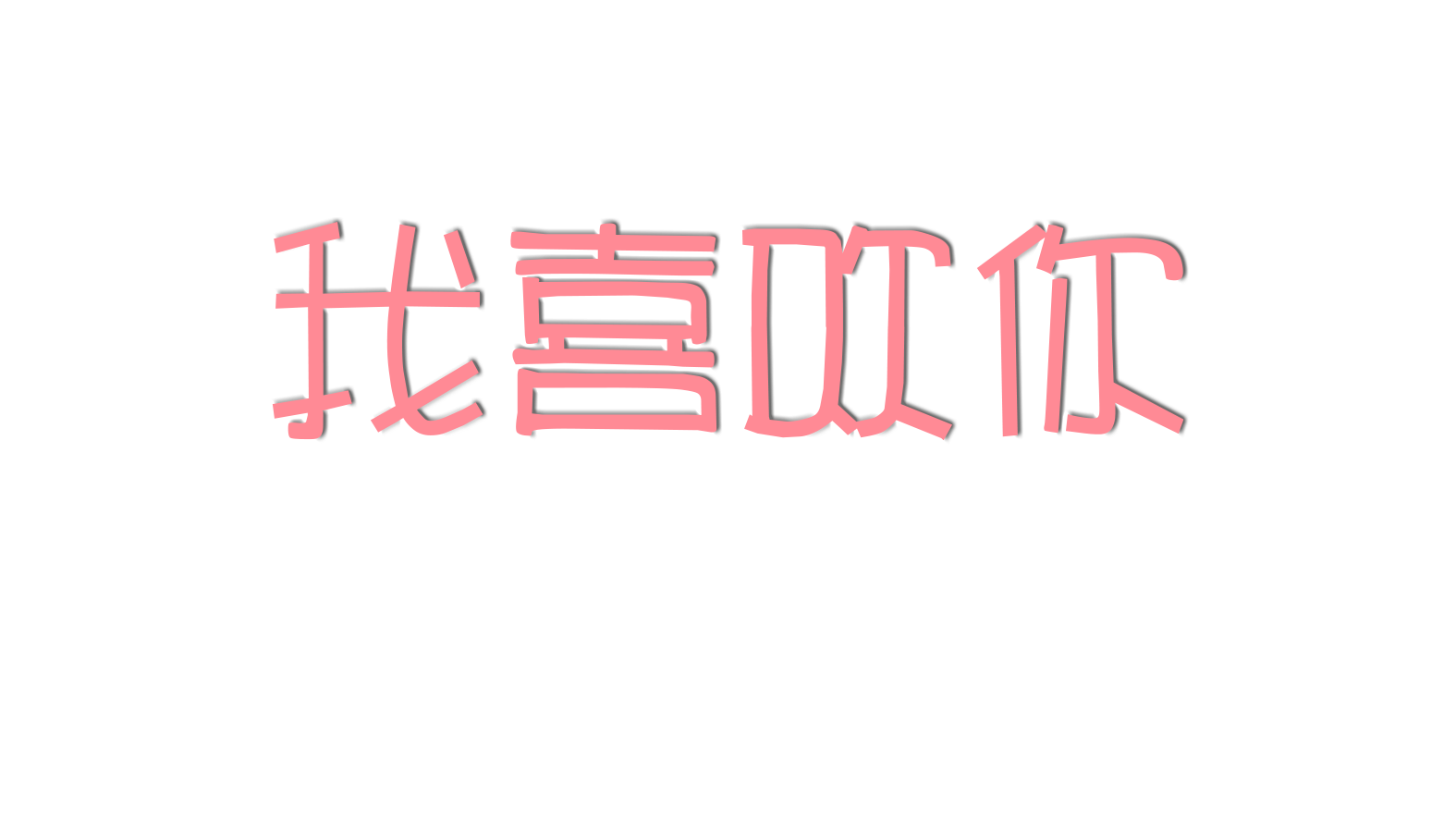 I look at me like I'm a fool.I love you is the perfume of my clothes after I meet.Before you go to bed,I look at me like I'm a fool
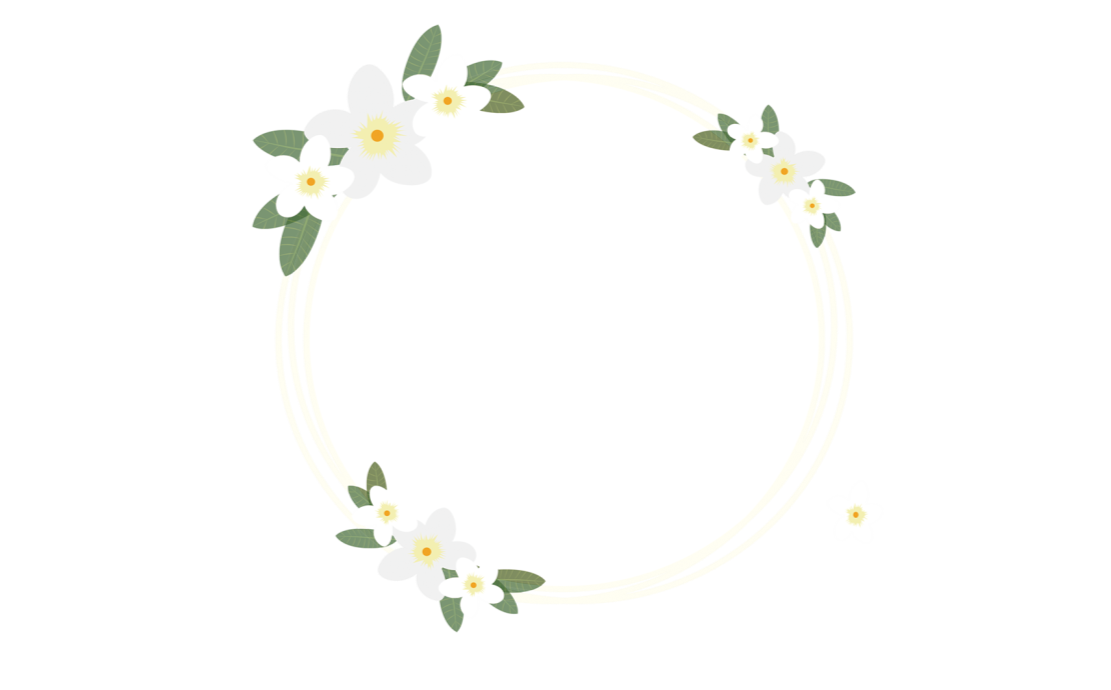 love you
I love you takes one and a half hours to think about what to eat, and only one sandwich at the end.I love you makes wrinkles out of my nose when I look at me like I'm a fool.I love you is the perfume of my clothes after I meet.Before you go to bed, you are the one I most want to talk to
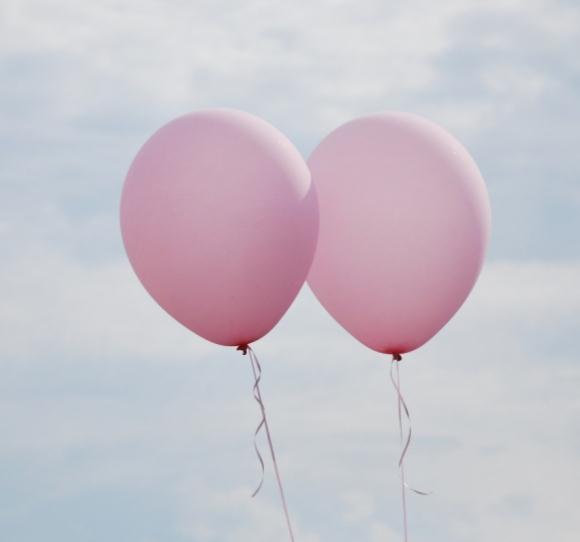 I love you takes one and a half hours to think about what to eat, and only one sandwich at the end.I love you makes wrinkles out of my nose when I look at me like I'm a fool.I love you is the perfume of my clothes after I meet.Before you go to bed, you are the one I most want to talk to.I'm not here because I'm lonely
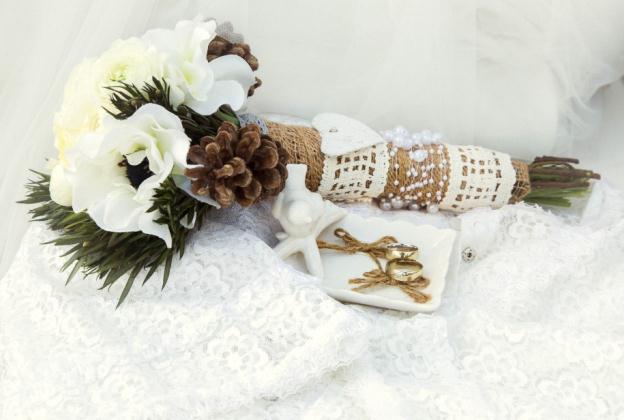 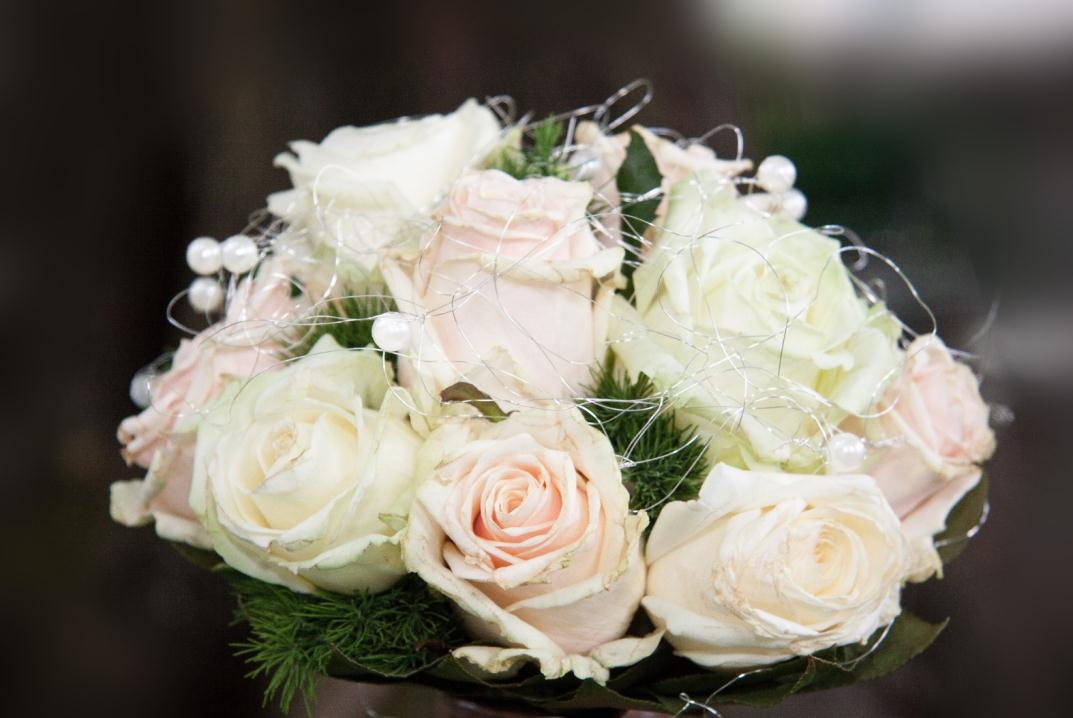 I love you takes one and a half hours to think about what to eat, and only one sandwich at the end.I love you makes wrinkles out of my nose when I look at me like I'm a fool.I love you is the perfume of my clothes after I meet.Before you go to bed, you are the one I most want to talk to.I'm not here because I'm lonely, or because it's New Year's eve, because if you want to spend the rest of your life with someone, you want to start the rest of your life as early as possible."
01 
I love you takes one and a half hours to think about what to eat, and only one sandwich at the end.I love you makes wrinkles out of my nose
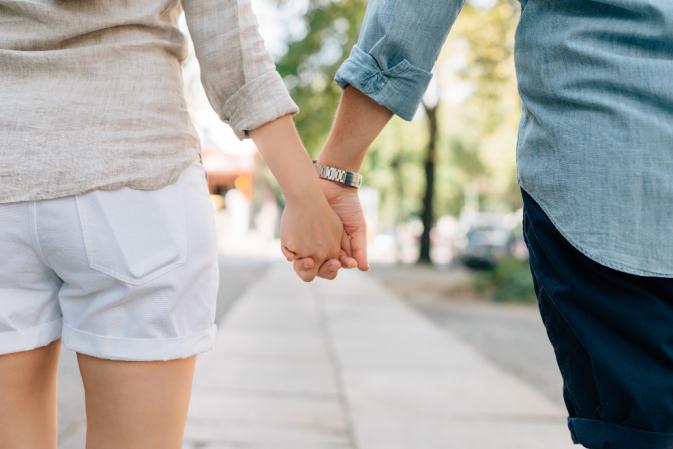 I love you takes one and a half hours to think about what to eat, and only one sandwich at the end.I love you makes wrinkles out of my nose when I look at me like I'm a fool.I love you is the perfume of my clothes after I meet.Before you go to bed, you are the one I most want to talk to.I'm not here because I'm lonely, or because it's New Year's eve, "
02 
I love you takes one and a half hours to think about what to eat, and only one sandwich at the end.I love you makes wrinkles out of my nose
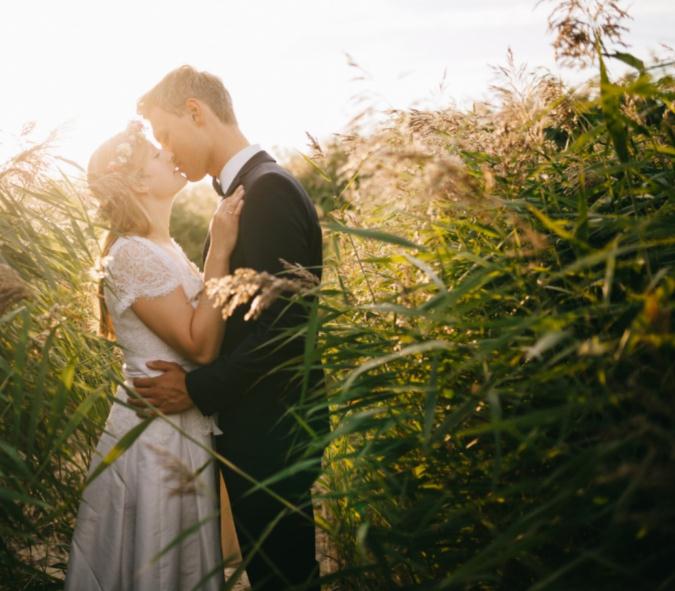 I love you takes one and a half hours to think about what to eat, and only one sandwich at the end.I love you makes wrinkles out of my nose when I look at me like I'm a fool.I love you is the perfume of my clothes after I meet.Before you go to bed, you are the one I most want to talk to.
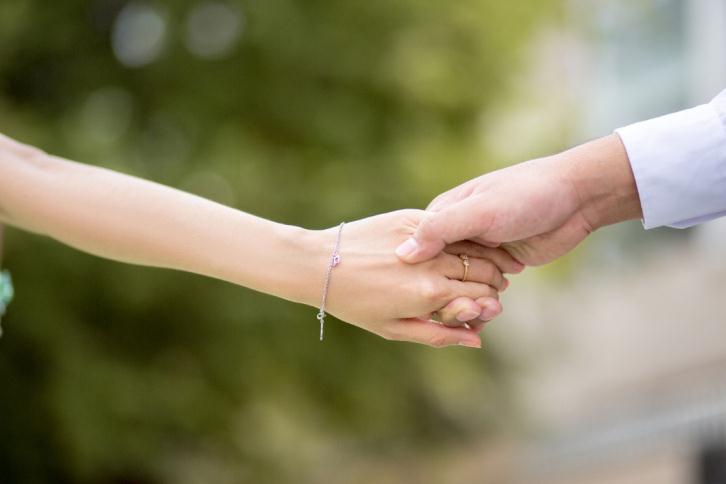 I love you takes one and a half hours to think about what to eat, and only one sandwich at the end.I love you makes wrinkles out of my nose when I look at me like I'm a fool.I love you is the perfume of my clothes after I meet.Before you go to bed, you are the one I most want to talk to.I'm not here because I'm lonely, or because it's New Year's eve, because if you want to spend the rest of your life with someone, you want to start the rest of your life as early as possible."
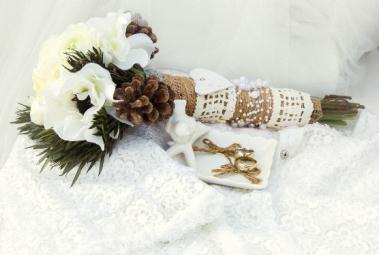 I love you takes one and a half hours to think about what to eat, and only one sandwich at the end.I love you makes wrinkles out of my nose when I look at me like I'm a fool.I love you is the perfume of my clothes after I meet.Before you go to bed, you are the one I most want to talk to.I'm not here because I'm lonely, or because it's New Year's eve, because if you want to spend the rest of your life with someone, you want to start the rest of your life as early as possible."
I love you takes one and a half hours to think about what to eat, and only one sandwich at the end.I love you makes wrinkles out of my nose when I look at me like I'm a fool.I love you is the perfume of my clothes after I meet.Before you go to bed, you are the one I most want to talk to.I'm not here because I'm lonely, or because it's New Year's eve, because if you want to spend the rest of your life with someone, you want to start the rest of your life as early as possible."
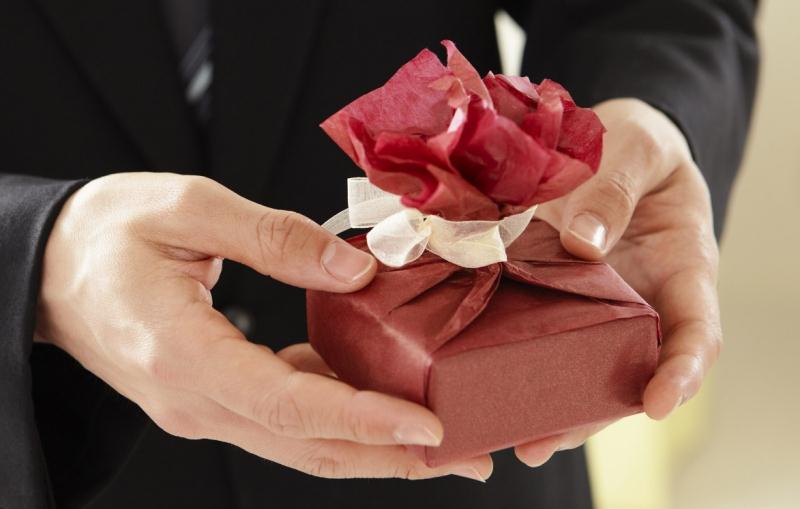 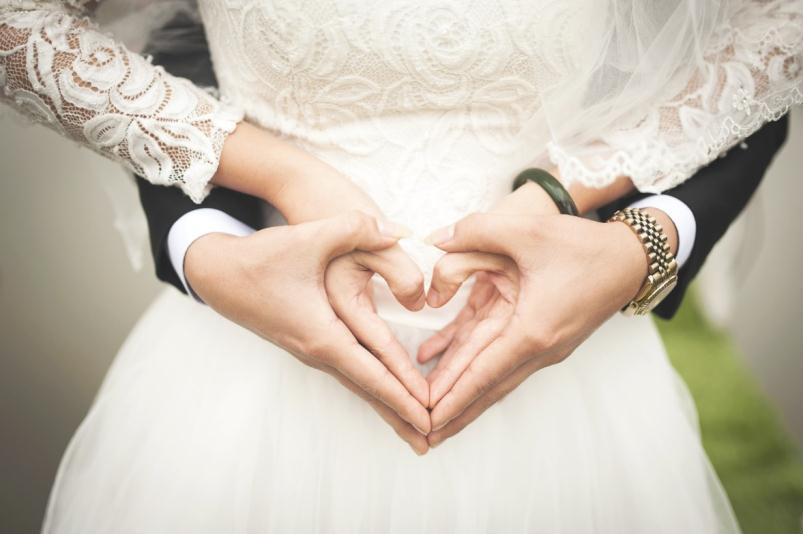 I love you takes one and a half hours to think about what to eat, and only one sandwich at the end.I love you makes wrinkles out of my nose when I look at me like I'm a fool.I love you is the perfume of my clothes after I meet.Before you go to bed, you are the one I most want to talk to.I'm not here because I'm lonely, or because it's New Year's eve, because if you want to spend the rest of your life with someone
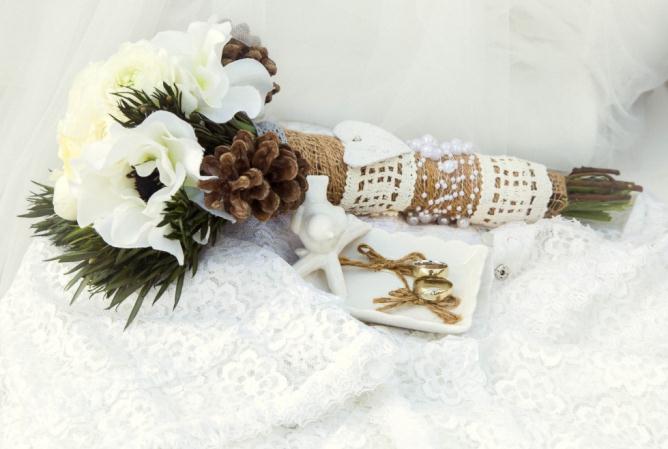 love you
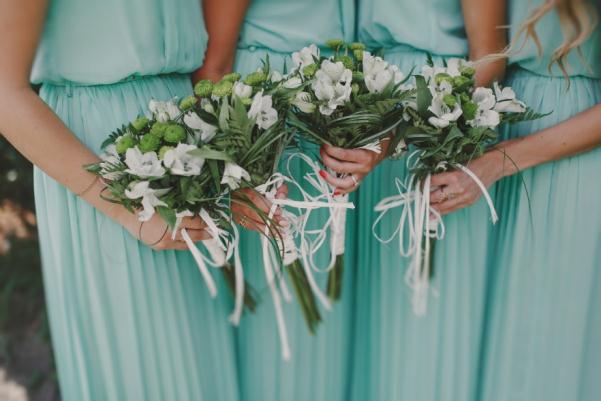 I love you takes one and a half hours to think about what to eat, and only one sandwich at the end.I love you makes wrinkles out
love you
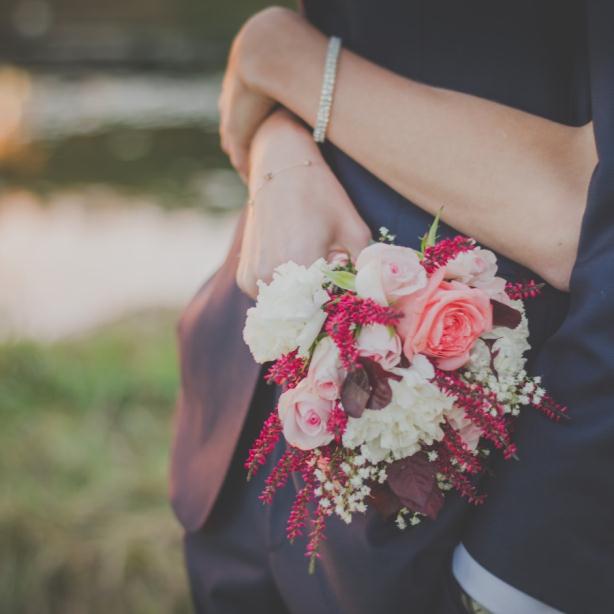 I love you takes one and a half hours to think about what to eat, and only one sandwich at the end.I love you makes wrinkles out of my nose when I look at me like I'm a fool.I love you is the perfume of my clothes after I meet.Before you go to bed, you are the one I most want to talk to.I'm not here because I'm lonely, or because it's New Year's eve, because if you want to spend the rest of your life with someone, you want to start the rest of your life as early as possible."
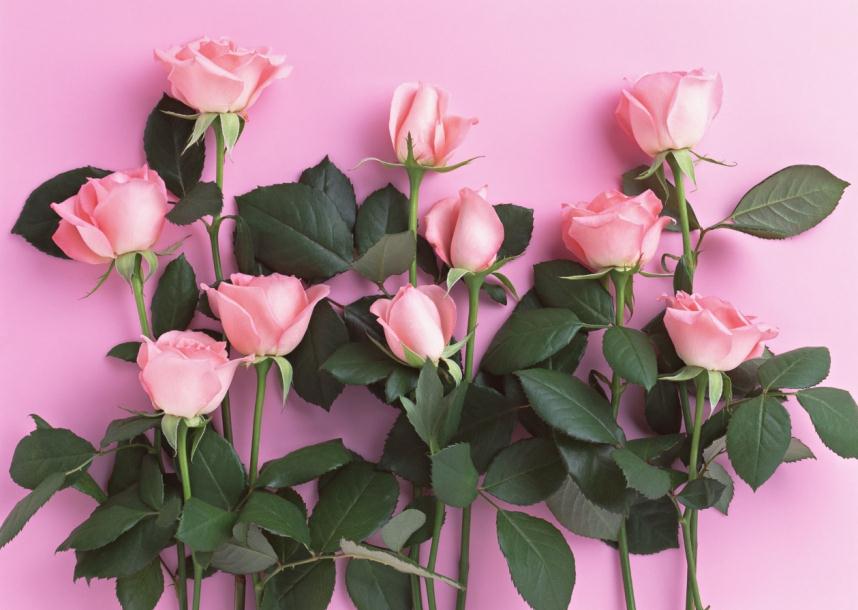 love you
I love you takes one and a half hours to think about what to eat, and only one sandwich at the end.I love you makes wrinkles out of my nose when I look at me like I'm a fool.I love you is the perfume of my clothes after I meet.Before you go to bed
love 
you
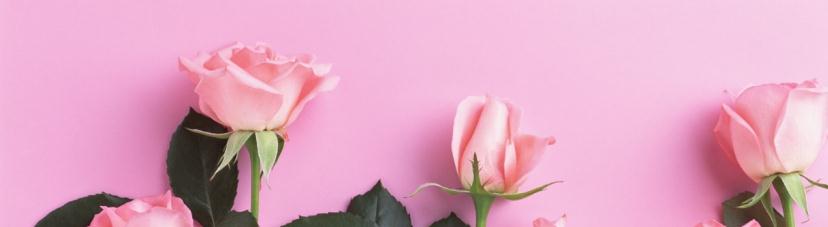 I love you takes one and a half hours to think about what to eat, and only one sandwich at the end.I love you makes wrinkles out of my nose when I look at me like I'm a fool.I love you is the perfume of my clothes
love you
I love you takes one and a half hours to think about what to eat, and only one sandwich at the end.I love you makes wrinkles out of my nose when I look at me like I'm a fool.I love you is the perfume of my clothes
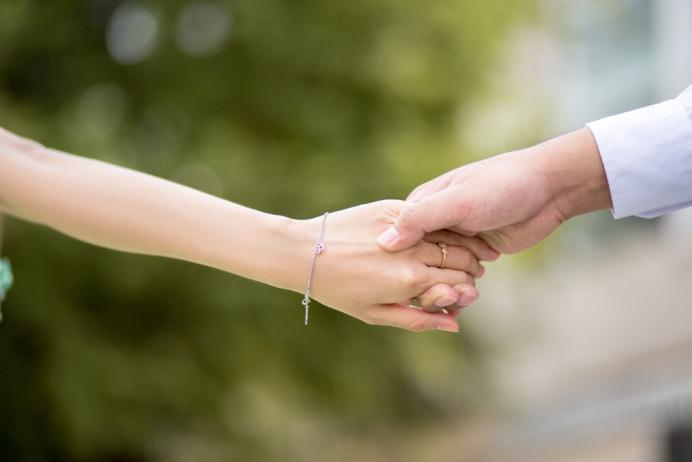 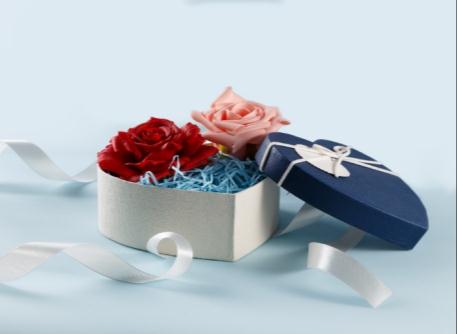 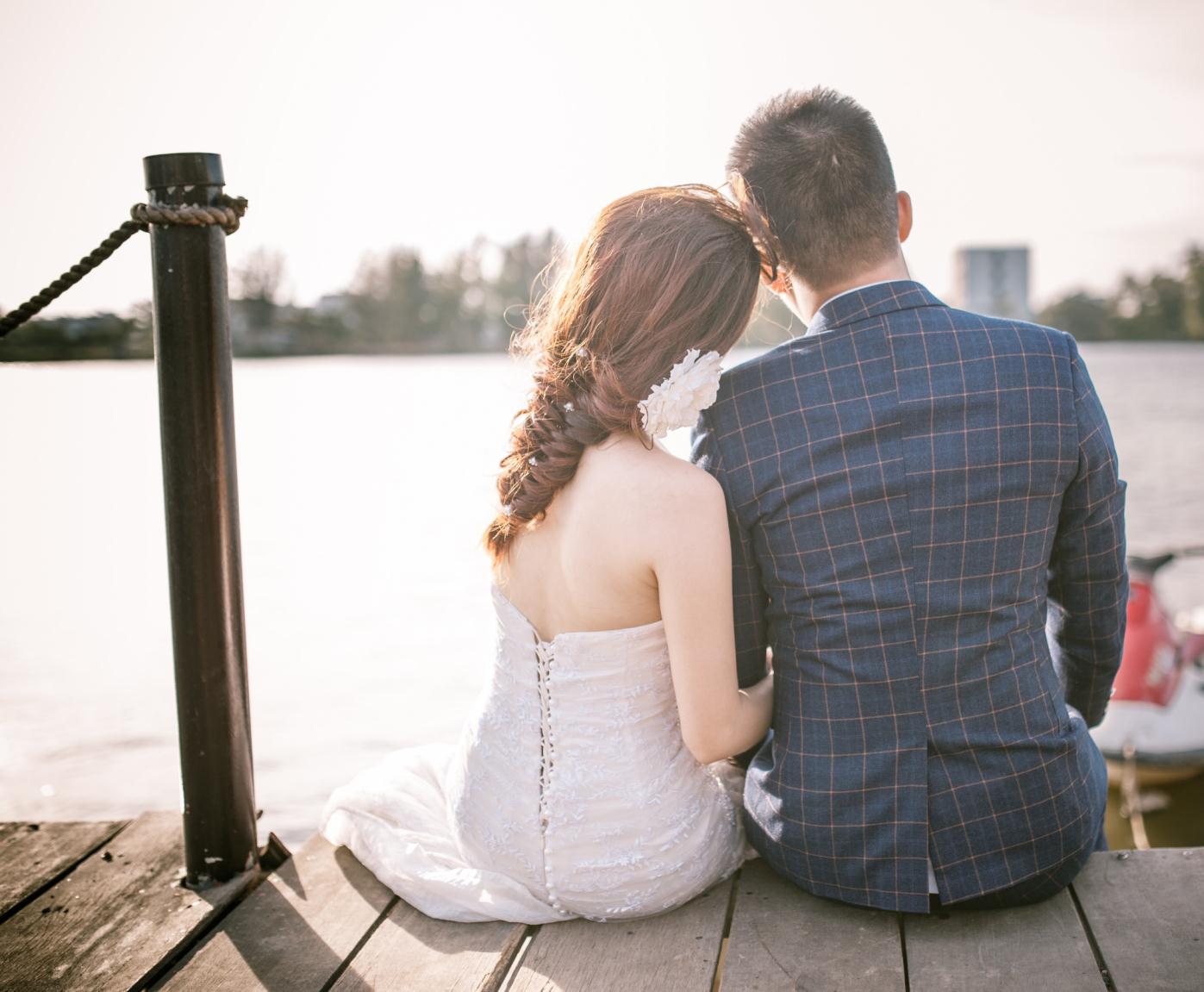 love you
I love you takes one and a half hours to think about what to eat, and only one sandwich at the end.I love you makes wrinkles out of my nose when I look at me like I'm a fool.I love you is the perfume of my clothes
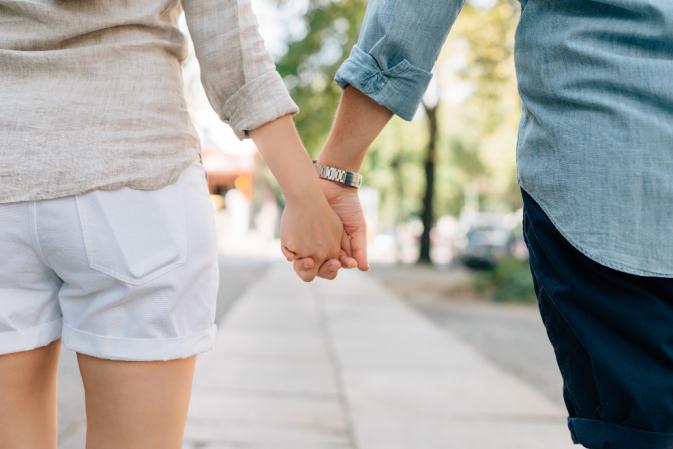 02 
I love you takes one and a half hours to think about what to eat, and only one sandwich at the end.I love you makes wrinkles out of my nose
I love you takes one and a half hours to think about what to eat, and only one sandwich at the end.I love you makes wrinkles out of my nose when I look at me like I'm a fool.I love you is the perfume of my clothes after I meet.Before you go to bed, you are the one I most want to talk to.I'm not here because I'm lonely, or because it's New Year's eve, "
01 
I love you takes one and a half hours to think about what to eat, and only one sandwich at the end.I love you makes wrinkles out of my nose
love you
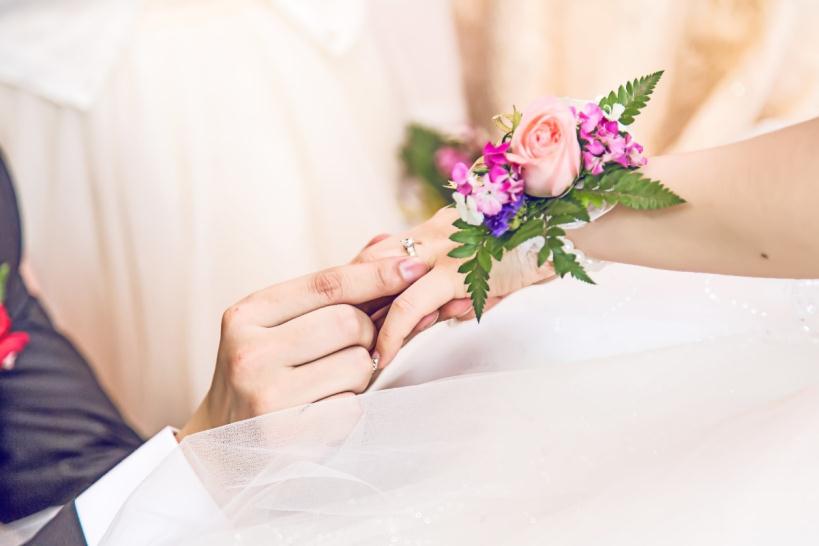 I love you takes one and a half hours to think about what to eat, and only one sandwich at the end.I love you makes wrinkles out of my nose when I look at me like I'm a fool.I love you is the perfume of my clothes
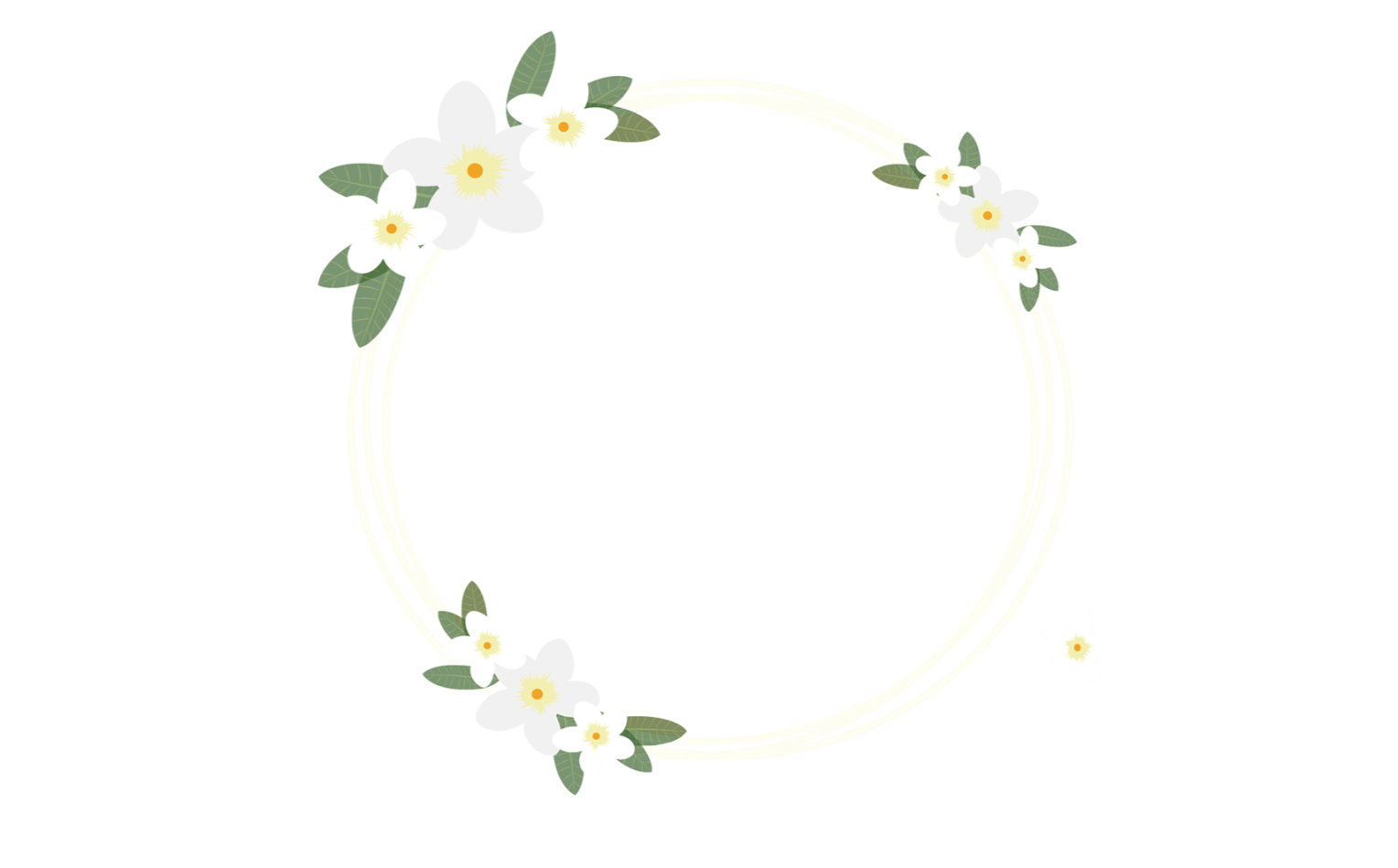 I love you takes one and a half hours to think about what to eat, and only one sandwich at the end.I love you makes wrinkles out of my nose when I look at me like I'm a fool.I love you is the perfume of my clothes
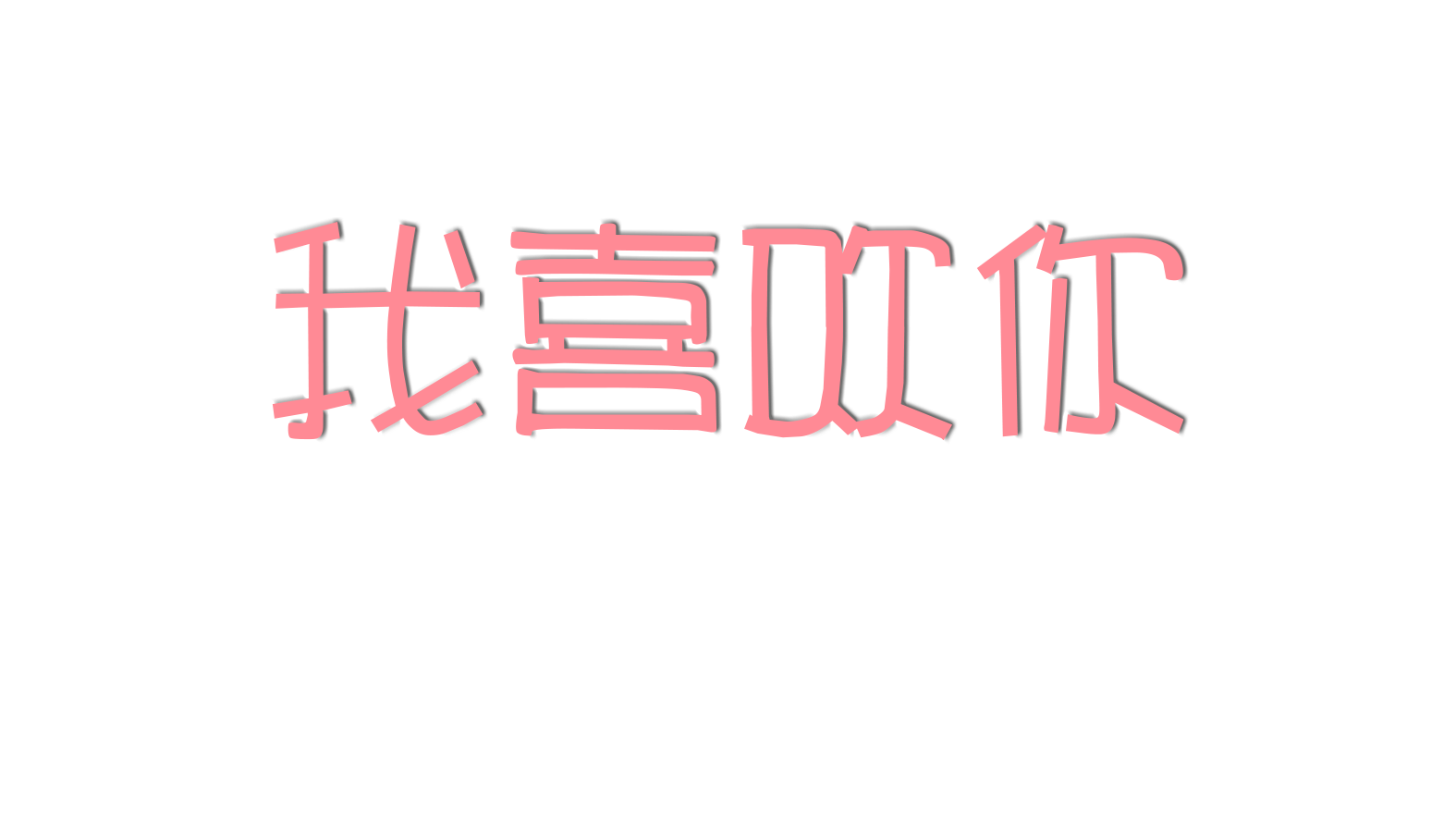 I look at me like I'm a fool.I love you is the perfume of my clothes after I meet.Before you go to bed,I look at me like I'm a fool